L’Agriculture non Bio
Les pesticides peuvent provoquer du diabète et de l'obésité.
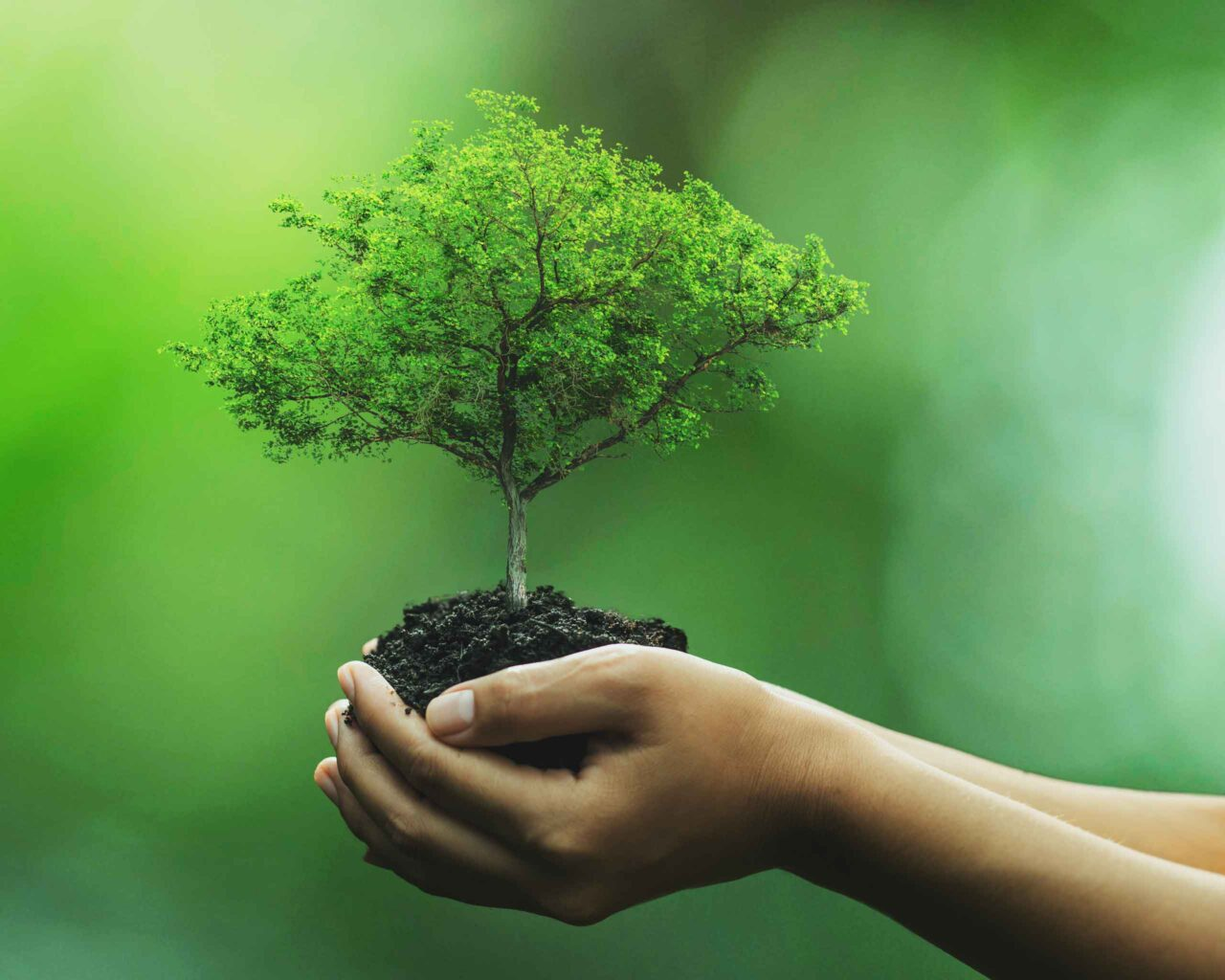 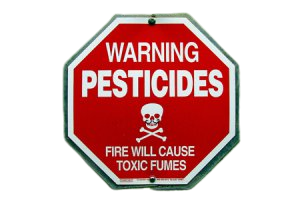 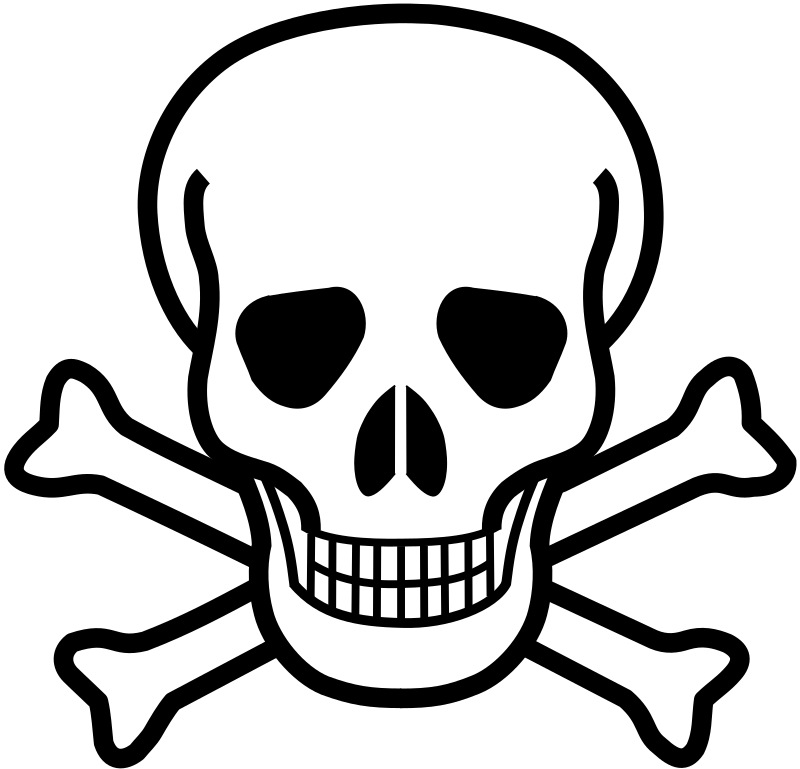 Maladies graves : Malformations 
                                      Avortements
Favorable pour l’environ-
nement et pour la santé.
Eco-Friendly pour la Planète.
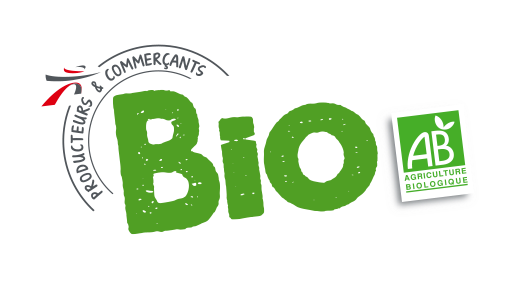 L’Agriculture
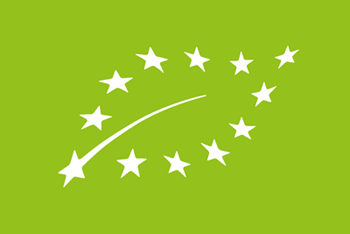 Simon et Lucas